SHUUJI CONTEST SMA
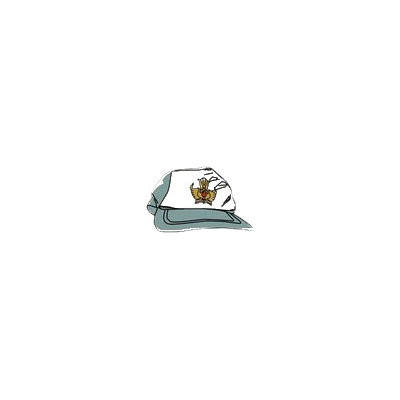 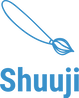 Syarat dan Ketentuan
PERSYARATAN :
Peserta adalah siswa SMA/sederajat se-Jawa Barat yang pada tahun ajaran 2018/2019 tercatat sebagai siswa di sekolah pendaftar.
Setiap sekolah mengirim delegasi maksimal 4 orang delegasi untuk mengikuti lomba Shuuji contest tingkat SMA.
Kuota peserta lomba sebanyak 80 orang. Pendaftaran paling lambat sampai Technical Meeting tanggal 30 Maret 2019 dan apabila kuota sudah terpenuhi sebelum Technical Meeting maka akan kami tutup.
Biaya pendaftaran sebesar Rp 40.000,00/orang.
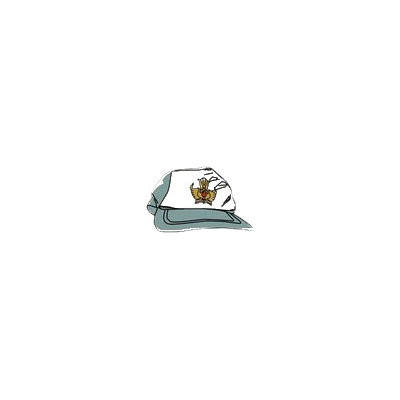 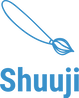 Syarat dan Ketentuan
5. Pembayaran pendaftaran setiap perlombaan dapat dibayar melalui transfer ke no.rekening BNI 0446580709  a/n Melaty Ainan Zahira, apabila sudah membayar konfirmasi ke CP(Contact Person) lomba yang bersangkutan dan mencantumkan bukti transfer dengan menuliskan cabang lomba yang diikuti pada bukti transfer.  Pembayaran terakhir pada saat Technical Meeting tanggal 30 Maret 2019 secara tunai (cash).
6. Tidak mendaftar pada perlombaan lain di sesi Kontesuto.
7. Peserta wajib mengisi pendaftaran pada link Disini
8. Tidak diperbolehkan melakukan penggantian nama apabila sudah mendaftar di google form.
9. Peserta wajib menghadiri Technical Meeting pada tanggal 30 Maret 2019. Apabila berhalangan hadir, harap konfirmasi pada penanggung jawab lombanya masing-masing.
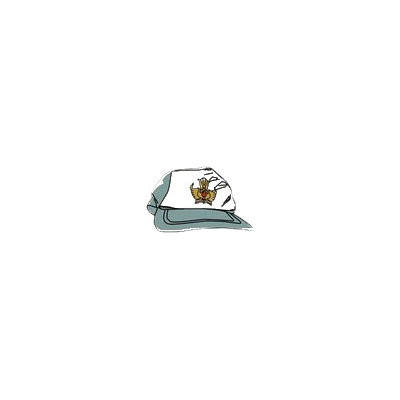 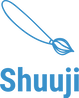 Syarat dan Ketentuan
KETENTUAN:
Peserta wajib melakukan daftar ulang pada tanggal 6 April 2019 pukul 07:00 WIB sebelum perlombaan dimulai.
Peserta memasuki ruangan lomba selambat – lambatnya 15 menit sebelum lomba dimulai dan duduk di tempat yang sudah disediakan sesuai dengan no urut masing – masing peserta. Apabila peserta terlambat hadir, peserta dapat mengikuti lomba namun tidak diberikan perpanjangan waktu.
Peserta mengankan seragam sekolah masing – masing dan rapih.
Peserta wajib membawa peralatan shuuji masing – masing seperti fude, tinta, tempat tinta, dan Koran untuk latihan di tempat.
Kertas singkong disediakan oleh panitia dan masing – masing peserta diberi 3 lembar kertas singkong untuk pembuatan karya.
Selama lomba berlangsung, peserta dilarang didampingi oleh pihak manapun kecuali panitia pelaksana.
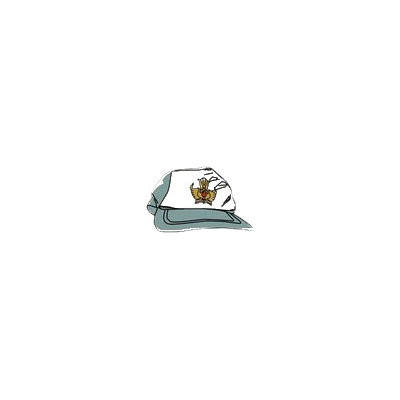 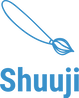 Syarat dan Ketentuan
7. Peserta dilarang mengganggu peserta lainnya yang sedang berlomba.
8.  Peserta cukup mencantumkan nomor peserta di pojok kiri bawah pada hasil karya yang telah dibuat.
9.  Peserta hanya diperbolehkan menggunakan style tulisan Kaisho (dasar).
10.Selama perlombaan berlangsung, peserta dilarang makan, minum, serta menggunakan alat komunikasi yang dapat mengganggu jalannya lomba.
Setelah lomba berakhir peserta mengumpulkan satu buah karya, serta merapihkan peralatan yang telah digunakan.
Peserta meninggalkan ruangan lomba sesuai dengan intruksi dari panitia.
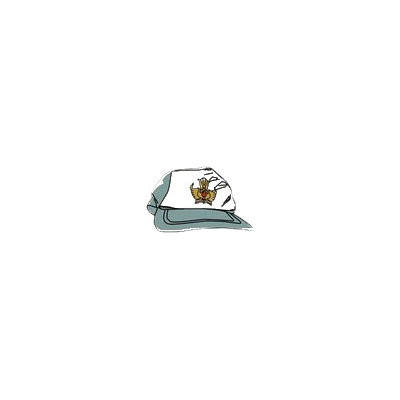 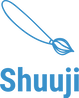 Syarat dan Ketentuan
Juri pada perlombaan kali ini yaitu:
Ruby Sutiana
Ahmad Dahidi
Kazuyo Matsumura
Nilai dan keputusan juri adalah mutlak dan tidak dapat diganggu gugat.
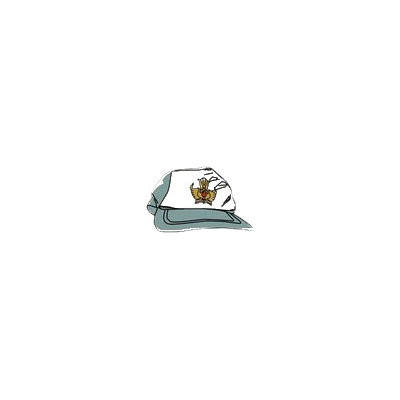 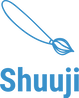 Kriteria Penilaian
Ketepatan
Keproporsionalan
Keseimbangan
Keindahan
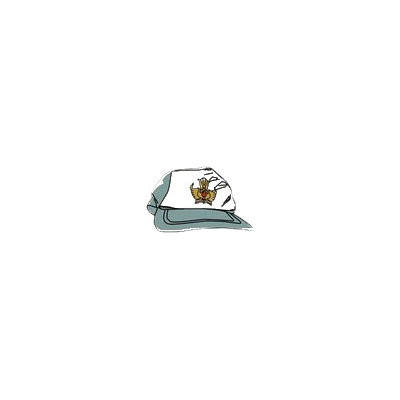 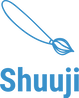 Teknis Lomba
Peserta masuk ke ruangan lomba selambat-lambatnya 15 menit sebelum lomba dimulai dan duduk di tempat yang telah disediakan sesuai dengan nomor urut masing-masing. Apabila peserta terlambat hadir, peserta dapat mengikuti lomba namun tidak diberikan perpanjangan waktu.
Peserta wajib melakukan daftar ulang di stand Shuuji Contest pada tanggal 31 Maret 2018
Perlombaan dimulai pada pukul 09.00 WIB.
Total waktu yang disediakan adalah 100 menit:
10 menit untuk persiapan dan pembukaan;
45 menit untuk latihan (pada menit ke 30 panitia membagikan hanshi kepada peserta);
35 menit untuk membuat karya; dan
10 menit untuk penutupan sekaligus beres-beres.
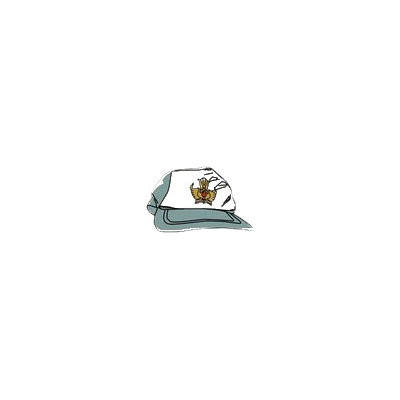 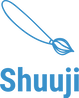 Teknis Lomba
5. Setiap peserta bebas memilih salah satu huruf yang akan ditulis dari 3 huruf yang disediakan.
6. Setiap peserta diberikan kesempatan untuk membuat 3 buah karya namun hanya 1 karya yang dianggap paling baik yang dikumpulkan pada panitia.
7.  Peserta hanya diperbolehkan menggunakan style tulisan Kaisho (dasar).
8. Peserta cukup mencantumkan nomor peserta di pojok kiri bawah pada hasil karya yang telah dibuat.
9. Selama perlombaan berlangsung peserta dilarang didampingi oleh pihak manapun kecuali panitia.
10.Selama perlombaan berlangsung, peserta dilarang makan, minum, serta menggunakan dan/atau menyalakan alat komunikasi yang dapat mengganggu jalannya perlombaan.
11.Setelah lomba berakhir peserta mengumpulkan satu buah karya, serta merapikan peralatan yang telah digunakan.
12.Peserta meninggalkan ruangan lomba sesuai dengan instruksi dari panitia.
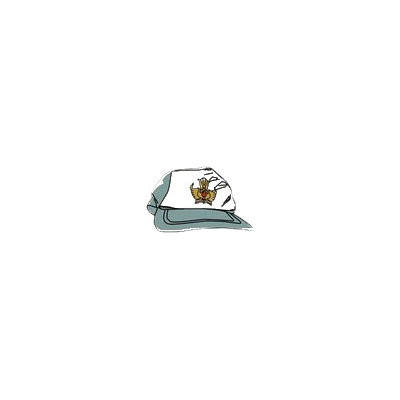 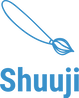 Tehon Kanji
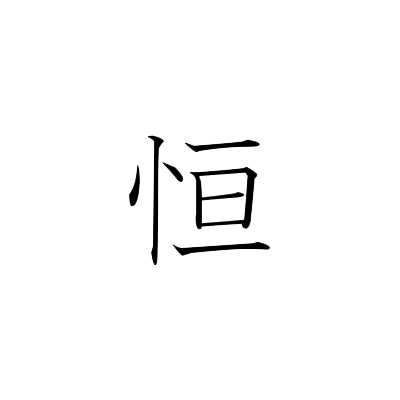 宇宙
世界
星
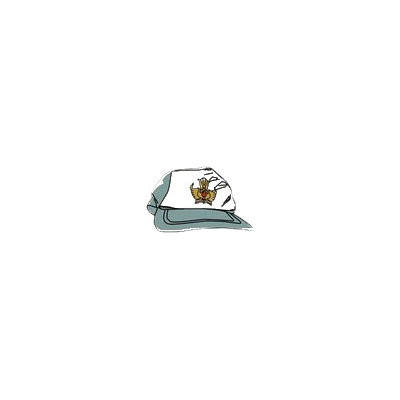 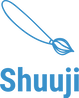 Question and Answer
Q: Untuk nomor peserta dapatnya darimana yah, kak?
A: Didapat dengan membawa bukti pendaftaran yang didapat sewaktu TM pada saat daftar ulang di hari H.

Q: Tetapi dari sekolah saya tidak ada yang mewakili pada saat TM, apakah masih bisa mendapat nomor urut peserta?
A: Bisa kok, caranya konfirmasi kepada CP kontesuto terlebih dahulu. Beritahu alasan tidak bisa mengikuti TM dan kasih tunjuk bukti pembayaran uang pendaftaran.

Q: Kak, izin bertanya. Untuk fude yg di pakai ukurannya yg mana? Yang besar, sedang atau yang kecil?
A: Untuk fude bebas, tetapi biasanya yg sering dipakai untuk lomba fude yang ukuran sedang.
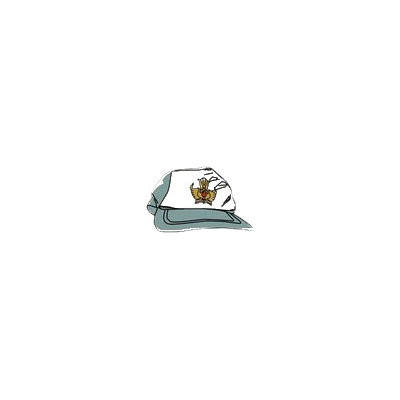 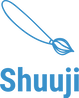